Визуализация батиметрической съемки
Авторы проект: Севастьянов Иван Сергеевич,
Лелюшок Савелий Игоревич
Наставник: Фомичев Яков Владимирович
Результат батиметрической съемки
Современный батиметрический аппарат
Замысел
Создание устройства для батиметрической съемки дна водоема
Первый этап
Готовый аппарат
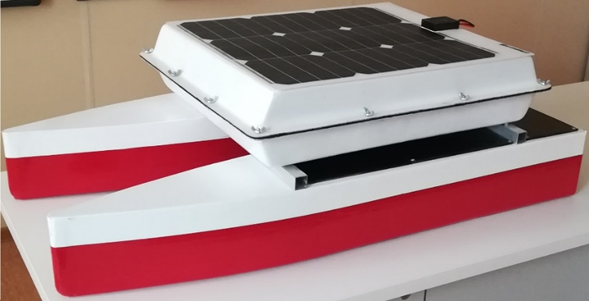 Место проведения первого запуска
График из полученных данных